ORACLE COST-BASED OPTIMIZER ADVANCED
Randolf Geist
http://oracle-randolf.blogspot.com
info@sqltools-plusplus.org
[Speaker Notes: Welcome to this webinar. Thanks for taking your time to attend this session on the Oracle Cost-Based Optimizer.

Display resolution: 1440*1050
Startup Database
Start SQLTools++
Open:
Clustering Factor Demo: concurrent_execution_inserts_testcase.sql, concurrent_execution_inserts_check_results.sql
Frequency Histogram Demo: frequency_histogram_egde_case.sql
Height Balanced Histogram Demo: histogram_limitations_testcase.sql
Daft Datatypes Demo: daft_data_type_example.sql
Implicit Datatype Conversion Demo: implicit_datatype_conversion_nvarchar_scratchpad.sql
AllThingsOracle.comhttp://allthingsoracle.com/author/randolf-geist/
Blog post “What-If Analysis Clustering Factor”http://oracle-randolf.blogspot.de/2010/01/clusteringfactor-what-if-analysis.html
Blog posts “Fake Histograms”http://jonathanlewis.wordpress.com/2010/03/23/fake-histograms/http://jonathanlewis.wordpress.com/2009/05/28/frequency-histograms/
Limitations of histogramshttp://oracle-randolf.blogspot.de/2009/01/limitations-of-histograms-rounding.html
Successful Dynamic Sampling on rare / clustered valueshttp://allthingsoracle.com/dynamic-sampling-iii-real-life-data-part-ii/
Further links to address questions that popped up during the Q&A:10g to 11g Upgrade: What to expect from the Optimizer:https://blogs.oracle.com/optimizer/entry/what_happened_to_the_optimizer_white_papers_on_otnGathering statistics on partitioned tables:http://jonathanlewis.wordpress.com/2010/03/17/partition-stats/http://oracledoug.com/serendipity/index.php?/archives/1590-Statistics-on-Partitioned-Tables-Contents.html
Some notes on the limitations of Adaptive Cursor Sharing, that was introduced in 11g to address the problems of Bind Variable Peeking and shared cursors (histograms are one popular threat in that category) :http://oracle-randolf.blogspot.com/2011/01/adaptive-cursor-sharing.html]
ABOUT ME
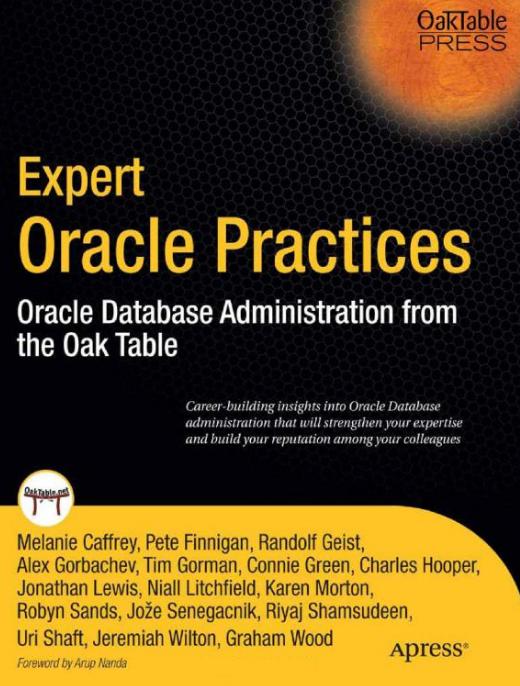 Independent consultant
Available for consulting
In-house workshops
Cost-Based Optimizer
Performance By Design
Performance Troubleshooting
Oracle ACE Director
Member of OakTable Network
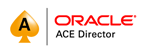 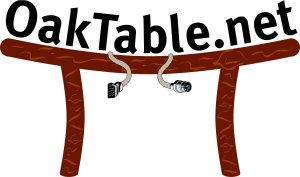 [Speaker Notes: Co-author of “Expert Oracle Practices”
Oracle ACE Director: Acknowledged by Oracle for community contributions
OakTable Network: Informal and independent group of people believing in a scientific approach towards Oracle]
OPTIMIZER BASICS
Three main questions you should ask when looking for an efficient execution plan:
How much data? How many rows / volume?
How scattered / clustered is the data?
Caching?
=> Know your data!
[Speaker Notes: If you were to find an efficient execution plan for a query, the main questions you would have to ask are these.
I’ll explain the meaning of each of these questions in the course of this presentation, but the main point here is that you need to know your data in order to answer these questions.]
OPTIMIZER BASICS
Why are these questions so important?
Two main strategies:
One “Big Job” => How much data, volume?
Few/many “Small Jobs” => How many times / rows?=> Effort per iteration? Clustering / Caching
[Speaker Notes: In principle the optimizer has to decide between two choices:
A “big job” approach that tries to process data all at once
A “small job” approach where a subset of the data is processed iteratively, usually involving a pre-ordered or pre-clustered data set like an index that allows efficient access to a subset of the data

Note that in reality it is not that black & white, so an execution plan can consist of a mixture of both, but the point is still a very valid one.

Except for extreme cases, like picking a single row out of ten million, there is a huge “grey zone” where both approaches might be applicable.

So in order to decide between the two properly the efficiency of the two alternatives need to be determined: For the “small job” approach this is in particular how often it needs to be run and how much work each iteration requires.

(
In Data Warehouse appliances there is a trend to simplify things here by taking this decision out of the equation. For example there are some databases and appliances specifically designed for Data Warehouse workloads. They assume the majority of queries needs the “big job” approach anyway and therefore don’t support the small job approach, which means that some of them even don’t support indexes. They are optimized for running the “big job” approach as fast as possible, usually based on a shared-nothing, massive parallel design.

Note that even with such a simplification these systems can still suffer from poor execution plans, but it makes the life of the optimizer much easier. You can’t run OLTP like workloads though on such systems, because the majority of OLTP can only run efficiently when using the “small job” approach

Objective: Retrieve results with minimum effort=> Efficient join order
)]
OPTIMIZER BASICS
Optimizer’s cost estimate is based on:
How much data? How many rows / volume?
How scattered / clustered? (partially)
(Caching?) Not at all
[Speaker Notes: It is probably not surprising that the cost estimate of Oracle’s optimizer is based on asking the same questions.

There are two significant differences how the optimizer approaches these questions. The first one is mentioned here, the second one will be explained later.

It might however be surprising that it doesn’t cover all the questions to the same extent. For example the optimizer at present only considers the clustering of data partially and doesn’t take caching into account at all.

This means that sometimes the optimizer might not be aware of important aspects of the application and data simply because the model at present doesn’t cover these aspects.]
BASICS’ SUMMARY
Cardinality and Clustering determine whether the “Big Job” or “Small Job” strategy should be preferred
If the optimizer gets these estimates right, the resulting execution plan will be efficient within the boundaries of the given access paths
Know your data and business questions
[Speaker Notes: And remember the mantra: Although something might look obvious to you it is not necessarily obvious to the optimizer.]
AGENDA
Clustering Factor
Statistics / Histograms
Datatype issues
HOW SCATTERED / CLUSTERED?
1,000 rows => visit 1,000 table blocks: 1,000 * 5ms = 5 s
[Speaker Notes: This is a picture of a typical index range scan operation. First the index tree is traversed from the root block via the branch blocks to the leaf blocks according to the start value of the index access predicate. Now the index leaf blocks are scanned until the end value of the index access predicate is exceeded. This is usually a quite efficient operation. First of all the number of steps to identify a leaf block is determined by height of the index tree. This is even for very large indexes usually no more than five steps.
Then the leaf blocks are representing a doubly linked list, so from here the database only needs to process the leaf blocks one after the other (if more than a single leaf block needs to be visited) according to the order defined in the index.
The usually far less predictable part is the table access (if necessary!). The nasty part in case of data scattered across the corresponding table according the index order is that for each single row identified in the index potentially another table block needs to be visited. Since each block might contain many other rows, this means a lot of “collateral data” in the buffer cache if these rows are not of interest to other, concurrently running queries.
Furthermore in worst case each of these blocks are not yet in the buffer cache and need to be read into it, which on spinning disk nowadays takes approximately 5 ms on average.
Not only that, if many blocks need to be read into the buffer cache, it might even happen that blocks need to be read multiple times into the cache since they were already aged out before being accessed again.
This means that potentially more blocks might be read into the cache than the table is in size if not all blocks already read can be kept in the cache – in worst case simply by accessing more rows than blocks.
Also think of the potential side effects of such an operation: Any other query relying on buffers kept in the cache might compete with this query. It’s even possible to affect the performance of ongoing DML operations, because the dirty blocks usually written in a lazy manner by the Database Writer need to be written much faster now simply because there is a demand for free blocks in the buffer cache in order to read the blocks into it.]
HOW SCATTERED / CLUSTERED?
1,000 rows => visit 10 table blocks: 10 * 5ms = 50 ms
[Speaker Notes: Compare this to the same amount of rows processed in case of clustered table data: It’s not unlikely to have 100 or more rows in a single block, so in worst case only ten blocks need to be visited and read into the buffer cache. What a tremendous difference!

Note that this also means that sometimes it is more efficient to visit more rows that are clustered together instead of visiting less rows that are scattered across many blocks, for example it is probably much more efficient to access 1,000 rows clumped together in 10 blocks rather than accessing 200 rows across 200 blocks.]
HOW SCATTERED / CLUSTERED?
There is only a single measure of clustering in Oracle: The index clustering factor
The index clustering factor is represented by a single value
The logic measuring the clustering factor by default does not cater for data clustered across few blocks (ASSM!)
[Speaker Notes: How does the optimizer know about the scattering / clustering of data?

There is only a single measure: The index clustering factor that describes the randomness of the table data according to the order defined by the index.

Oracle determines the clustering factor by “walking” the index in order and looking at the resulting table block location. For every row where the table block changes, the clustering factor is increased. So in principle the clustering factor can be as low as the number of table blocks covered by the index, but it can also be as high as the number of rows in the index.

There is however a potential flaw in the way Oracle determines the clustering factor. If the table data is clumped together across a few blocks so that Oracle just has to jump forth and back between a couple of blocks rather than actually randomly jumping to different blocks then the clustering factor might not be representative.

Note that this spread of table data across a few blocks is a default behaviour of ASSM. So any concurrent inserts writing into tables residing in a ASSM tablespace might suffer from this problem.

(It is only a single value for a given table / index combination, so it represents an average value. It therefore cannot represent any specific clustering in a certain area of the table. For example a re-organization or a shrink space operation might lead to a re-arrangement of older data where the clustering of newly arriving data is different from the remaining data. This is however not a very common problem so the single value should be sufficient and representative in most cases.
)]
HOW SCATTERED / CLUSTERED?
Challenges
Getting the index clustering factor right
There are various reasons why the index clustering factor measured by Oracle might not be representative
Multiple freelists / freelist groups (MSSM)
ASSM
Partitioning
SHRINK SPACE effects
[Speaker Notes: There is a potential trap waiting in the way Oracle determines the clustering factor. If the table data is clumped together across a few blocks so that Oracle just has to jump forth and back between a couple of blocks rather than actually randomly jumping to different blocks then the clustering factor might not be representative.

Note that this spread of table data across a few blocks is a default behaviour of ASSM. So any concurrent inserts writing into tables residing in a ASSM tablespace might suffer from this problem.]
HOW SCATTERED / CLUSTERED?
Re-visiting the same recent table blocks
[Speaker Notes: This is again the known picture of a typical index range scan operation. Now the important point here is that although Oracle has to jump to a different block for every row and therefore increases the clustering factor for every row when gathering statistics, it re-visits the same recent blocks rather than jumping to a totally random block. Therefore it is very likely that these recently visited blocks are already in the cache and don’t require physical I/O to be read into the buffer cache. This can make a huge difference between the efficiency suggested by the bad clustering factor and the actual efficiency of the operation.

I do have a demo about this, too, but probably don’t have enough time for it.]
STATISTICS
Don’t use ANALYZE … COMPUTE / ESTIMATE STATISTICS anymore
Basic Statistics:- Table statistics: Blocks, Rows, Avg Row LenNothing to configure there, always generated- Basic Column Statistics: Low / High Value, Num Distinct, Num Nulls=> Controlled via METHOD_OPT option ofDBMS_STATS.GATHER_TABLE_STATS
STATISTICS
Controlling column statistics via METHOD_OPT
If you see FOR ALL INDEXED COLUMNS [SIZE > 1]:Question it! Only applicable if the author really knows what he/she is doing! => Without basic column statistics Optimizer is resorting to hard coded defaults!
Default in previous releases:FOR ALL COLUMNS SIZE 1: Basic column statistics for all columns, no histograms
Default from 10g on:FOR ALL COLUMNS SIZE AUTO: Basic column statistics for all columns, histograms if Oracle determines so
HISTOGRAMS
Basic column statistics get generated along with table statistics in a single pass (almost)
Each histogram requires a separate pass
Therefore Oracle resorts to aggressive sampling if allowed => AUTO_SAMPLE_SIZE
This limits the quality of histograms and their significance
HISTOGRAMS
Limited resolution of 255 value pairs maximum
Less than 255 distinct column values => Frequency Histogram
More than 255 distinct column values =>Height Balanced Histogram
Height Balanced is always a sampling of data, even when computing statistics!
FREQUENCY HISTOGRAMS
SIZE AUTO generates Frequency Histograms if a column gets used as a predicate and it has less than 255 distinct values
Major change in behaviour of histograms introduced in 10.2.0.4 / 11g
Be aware of new “value not found in Frequency Histogram” behaviour
Be aware of edge case of very popular / unpopular values
HEIGHT BALANCED HISTOGRAMS
SELECT SKEWED_NUMBER FROM T ORDER BY SKEWED_NUMBER
Endpoint
Rows
Rows
1
1,000
1,000
40,000
80,000
120,000
160,000
200,000
240,000
280,000
320,000
360,000
400,000
10,000,000 rows
100 popular valueswith 70,000 occurrences
250 buckets each covering
40,000 rows (compute)250 buckets each covering approx. 22/23 rows (estimate)
70,000
2,000
2,000
2,000
140,000
3,000
3,000
3,000
210,000
4,000
4,000
280,000
4,000
5,000
5,000
350,000
6,000
…
6,000
HEIGHT BALANCED HISTOGRAMS
7,000,000
1,000
10,000,000
100,000
HEIGHT BALANCED HISTOGRAMS
7,000,000
1,000
10,000,000
100,000
SUMMARY
Check the correctness of the clustering factor for your critical indexes
Oracle does not know the questions you ask about the data
You may want to use FOR ALL COLUMNS SIZE 1 as default and only generate histograms where really necessary
You may get better results with the old histogram behaviour, but not always
SUMMARY
There are data patterns that don’t work well with histograms when generated via Oracle
=> You may need to manually generate histograms using DBMS_STATS.SET_COLUMN_STATS for critical columns
Don’t forget about Dynamic Sampling / Function Based Indexes / Virtual Columns / Extended Statistics
Know your data and business questions!
QUESTIONS & ANSWERS
Q & A